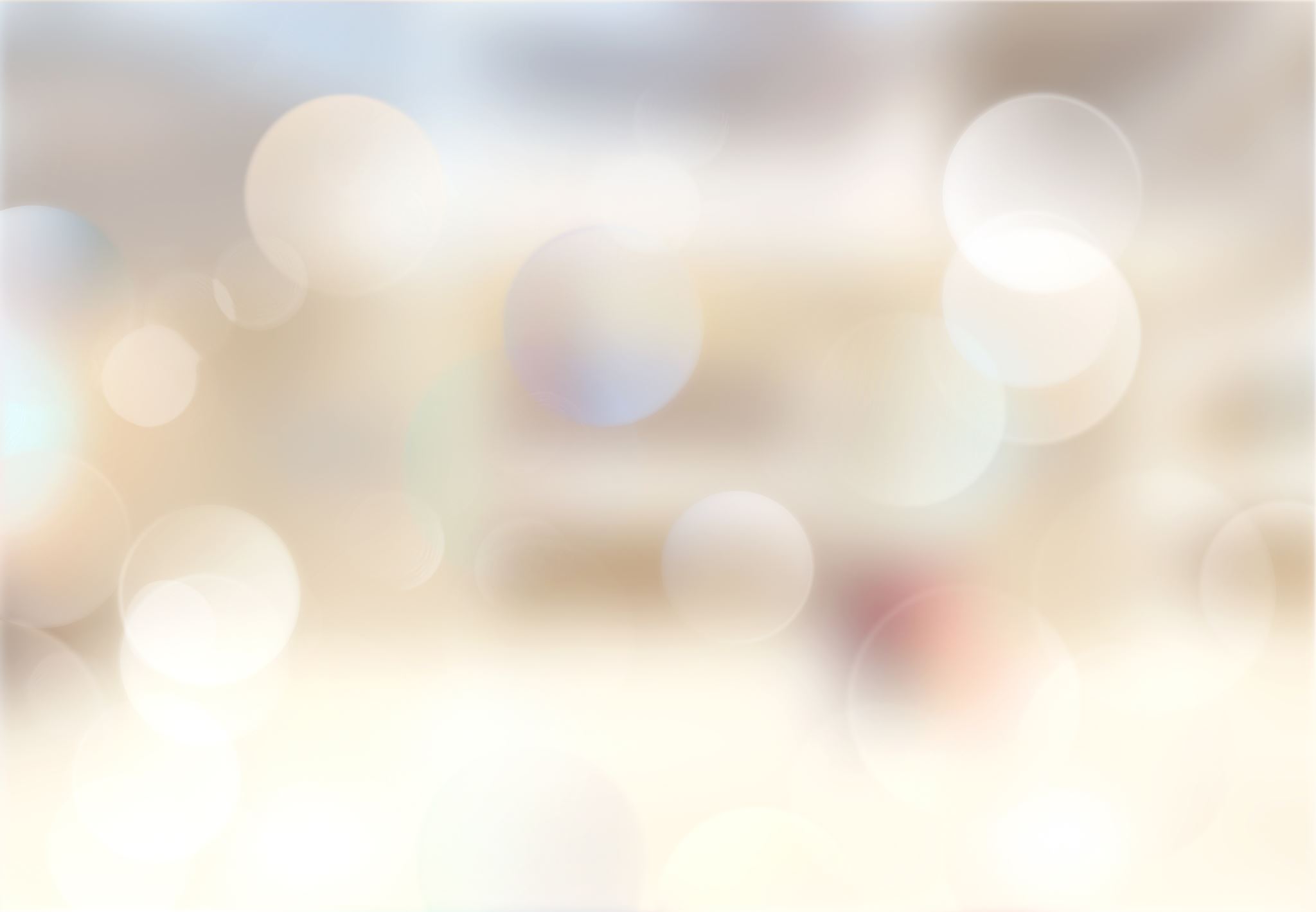 3: C++ Functions (STILL Review)
#include <iostream>
#include <stdlib.h>
using namespace std;

int max3(int k, int m, int n);  // Here is our function declaration

int main() {
	   int x = max3(4,7,3);
	   cout << x << endl;
	   return 0;
} //main


int max3(int num1, int num2, int num3)   // Here is the function definition
{	int result=max(max(num1,num2),num3);
return result;
} //max3
Functions
Functions: Declarations vs Definitions:
Function Declaration: Just input types and number,   output type, and name of function.
E.g.,
int max3(int k, int m, int n);  // Here is our function declaration
Just the info the compiler needs:
doesn’t need to know how a function works, but does need what is going in and what is coming out
YOU MUST DECLARE A FUNCTION BEFORE IT IS USED!!! 
At the top of a file, in a separate file that is included at the top of a file
Function Definition: the code for how a function works.
E.g.,
int max3(int num1, int num2, int num3)
{	int result=max(max(num1,num2),num3);
 return result;
} //max3
This defines how a function calculates whatever the function is supposed to be calculating.  
In c++ it is good practice to separate function declarations and function definitions
Functions
The c++ compiler must be made aware of functions before you can use them. 
You must declare a function before calling it.
#include <iostream>
#include <stdlib.h>
using namespace std;

int max3(int k, int m, int n);  // Here is our function declaration

int main() {
	   int x = max3(4,7,3);
	   cout << x << endl;
	   return 0;
} //main
int max3(int num1, int num2, int num3)   // Here is the function definition
{	int result=max(max(num1,num2),num3);
	return result;
} //max3
Declaration: The compiler can now handle most uses of the function without needing to know how the function works. 
Declaring a function lets you write code the compiler can understand without all of the details. 
Especially useful when one file is using functions in another file
Given the following:
void whaddayathink(int x);

int main() {
int x = 42;
cout << "x is " << x << endl;
whaddayathink(x);
cout << "x is " << x << endl;     // WHAT IS PRINTED HERE?
return 0;
}

void whaddayathink(int x) {
x = x + 2;
cout << "x in whaddayathink: " << x << endl;  // WHAT IS PRINTED HERE?
return;
}
Call by Value Explained
void whaddayathink(int x);

  int main() {
int x = 42;
cout << "x is " << x << endl;
whaddayathink(x);
cout << "x is " << x << endl;
return 0;
  }

  void whaddayathink(int x) {
x = x + 2;
cout << "x in whaddayathink: " << x << endl;
return;
  }
Why doesn’t the value in x change after the call to waddayathink?
The x in main is at a location in memory (0x32ef11 <- that’s an address in memory!)
It holds the value 42.
When a function is called, a brand new parameter is created, with its own location in memory (0x4102cc)
A copy of the value of 42 is placed inside that parameter at location 0x4102cc
That value is changed to 44 (so 0x4102cc holds the value 44)
But the value inside 0x32ef11 is never changed.

CALL BY VALUE
MEMORY
42
0x32ef11
This is x in main
44
0x4102cc
This is x in whaddayathink
(a different x)
Function Arguments:
Default is call by value for primitive types (including strings)
This means that a copy of the value is placed in the parameter.
.      void changefunc (int j, int k);
int main() {
	int x = 7;
 	int y = 3;
 	changefunc (x,y);
	cout << x << endl;  //what gets printed?
 	cout << y << endl;
	return 0;
} //main

void changefunc (int num1, int num2) {	
	num1 = num1 * 10;
	num2 = num2 + 10;
	cout << num1 << endl;   //what gets printed?
	cout << num2 << endl;
	return;
} //changefunc
SUMMARY:CALL BY VALUE: DEFAULT!
Function parameters hold COPIES of values that are passed into the function
So if changes are made to the parameter inside a function, those changes only affect the copy, NOT THE ORIGINAL
The original value remains unchanged